Some Issues on SCS Operation
Date: 2022-1-10
Authors:
Slide 1
Guogang Huang, et al
Background
In pre-11be, the SCS operation is used to map a SCS stream without parameterized QoS requirements (i.e. no QoS Characteristics element is included within the SCS Descriptor element) into a transmit category (TID/UP 0-7). 
In 11be, the SCS operation is modified to report a SCS stream with parameterized QoS requirements. 
In this contribution, we discuss technical issues for the SCS operation based on the current draft text.
Slide 2
Guogang Huang, et al
Motivation
There is some inconsistency in 802.11be D1.1 :
In 802.11, the MPDU delivery is per TID, e.g. SN assignment, BA agreement and TID-based measurement Request/Report (i.e. transmit stream/category measurement Request/Report)
But for the SCS operation, each SCS stream is identified by the SCSID. 
According to the current draft text, the TID values from 0 to 7 are used in 11be. Then the following situation will very probably happen: 
Issue 1. The traffic belonging to SCS streams with parameterized QoS requirements will mixed with the traffic without parameterized QoS requirements (i.e. based on DSCP-to-UP mapping )  
Issue 2. The traffic belonging to a SCS stream will mixed with the traffic belonging to another SCS stream with different QoS requirements
Slide 3
Guogang Huang, et al
Existing Issues
For example,
SCS Request/Response with SCSID #i, Request Type=ADD, TID #n, Direction=UL, QoS_Requirement1
SCS Request/Response with SCSID #j, Request Type=ADD, TID #n, Direction=UL, QoS_Requirement2
Then the question is how to derive the QoS requirement for TID #n?
It’s hard to fuse different QoS requirements of SCS streams, e.g. Delay Bound, MSDU Delivery Ratio and so on. 
Even it can be achieved, the SCS stream with relatively low QoS requirements will take advantage of medium access offered to SCS stream with relatively high QoS requirements
Furthermore, in this case, the transmitter cannot prioritize the traffic belonging to a particular SCS stream since the traffic belonging to different SCS streams but sharing the same TID are mixed together. And we need to define a new SCSID-based measurement report to provide the statistic info on the experienced QoS, which is very useful to AP to see if there is improvement in QoS.
Slide 4
Guogang Huang, et al
Related CIDs
Slide 5
Guogang Huang, et al
Proposal 1
In order to separate the traffic belonging to SCS streams from the traffic without parameterized QoS requirements (i.e. based on the QoS mapping),  the SCS stream is classified into two types
SCS stream without parameterized QoS Requirements
i.e. there is no QoS Characteristics element within the SCS Descriptor element
SCS stream with parameterized QoS Requirements
i.e. there is a QoS Characteristics element within the SCS Descriptor element
For the SCS stream without parameterized QoS Requirements, 
 It still follow the pre-11be SCS operation, i.e. allowing more than one SCS stream to be mapped to the same TID (0-7)
For the SCS stream with parameterized QoS Requirements,  
The TID values from 8 to 15 (i.e. TSID) are used
Slide 6
Pascal Viger, Canon, et al
Proposed Draft Text
The TID subfield of the Control Info field of the QoS Characteristics element are modified as follows:
Rename the TID subfield as the TSID subfield and define as follows: The TSID subfield contains a value (8-15) that is a TSID. Note that the MSB (bit 4 in TS Info field) of the TSID subfield is always set to 1 when the QoS Characteristics element is included within a SCS Response frame.
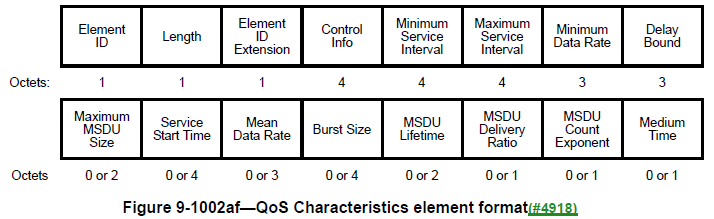 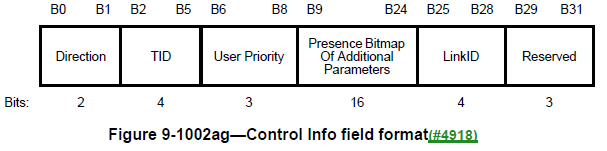 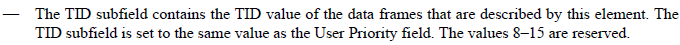 Slide 7
Guogang Huang, et al
Proposal 2
In order to separate the traffic belonging to a SCS stream with parameterized QoS requirements from the traffic belonging to other SCS streams with parameterized QoS requirements, each SCS stream with parameterized QoS requirements is assigned a dedicated TSID. 


Then we can use the TID to differentiate the latency sensitive traffic.
Currently, Section “35.7.2.1 Latency sensitive traffic differentiation” of 802.11be D1.1 is empty
SCSID (i.e. SCS stream)
TSID + Direction (i.e. TS)
Slide 8
Guogang Huang, et al
Proposed Draft Text
The SCS stream with parameterized QoS requirements (i.e. TS) is also identified by the TSID (8-15) and Direction fields within the QoS Characteristics element besides the SCSID. 
A non-AP EHT STA may attempt to modify the parameters of a QoS Characteristics element for a particular SCS stream by transmitting a SCS Request frame with the Request Type equal to Change, the corresponding SCSID, TSID and Direction. If the Status Code in the corresponding SCS Response frame is SUCCESS, then the QoS Characteristics element with the same TSID and Direction is overridden with the QoS Characteristics element in that frame. 
The AP can reject the non-AP STA’s SCS request due to the incorrect TID/UP used.
Slide 9
Guogang Huang, et al
Summary
This contribution discussed about the current issue on the SCS operation and classify the SCS stream into two types:
SCS stream without parameterized QoS Requirements
SCS stream with parameterized QoS Requirements
For the SCS stream without parameterized QoS Requirements, 
 It still follow the pre-11be SCS operation, i.e. allowing more than one SCS stream to be mapped to the same TID (0-7)
For the SCS stream with parameterized QoS Requirements,  
The TID values from 8 to 15 (i.e. TSID) are used
Each SCS stream with parameterized QoS requirements is assigned a dedicated TSID.
Slide 10
Pascal Viger, Canon, et al
Straw Poll #1
Do you support to extend TID from 0-7 to 0-15 in 11be?


Results: Y/N/A
Slide 11
Pascal Viger, Canon, et al
Straw Poll #2
Do you support that the TID value within 8 to 15 (i.e. TSID) is used to identify a SCS stream with parameterized QoS requirements?

Results: Y/N/A
Slide 12
Guogang Huang, et al
Backups
Slide 13
Guogang Huang, et al
Comparison between ADDTS and SCS
Slide 14
Guogang Huang, et al
TS Operation
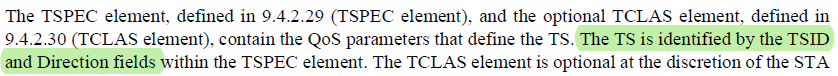 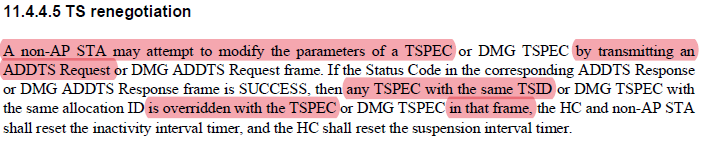 Slide 15
Guogang Huang, et al